Государственное  бюджетное  образовательное  учреждение Центр  образования  «Школа здоровья»  № 2005Воспитательная система 2 «Д»
Учитель: Артамонова Галина Владимировна
ЦЕЛИ  И  ЗАДАЧИ  НА  2011/12  УЧЕБНЫЙ  ГОД
ЦЕЛЬ ВОСПИТАТЕЛЬНОЙ СИСТЕМЫ:
помочь ученикам стать дружными, воспитанными, умными. 

Такую цель выбрали сами ученики на одном из классных часов, затем поддержали родители на занятии родительского университета.

ЗАДАЧИ:
1.	Способствовать воспитанию трудолюбивой и любознательной личности ребенка, знающего историю и традиции своего края и уважающего живущих рядом людей.
2.	Помогать сплочению коллектива.
3.	Воспитывать у детей патриотические чувства гражданина России.
4.	Формировать культуру здоровья, физическое развитие и совершенствование.
5.	Способствовать повышению роли ученического самоуправления в планировании, организации, анализе жизнедеятельности в классе.
Открытые внеклассные мероприятия
ВЕСЁЛЫЕ СТАРТЫ
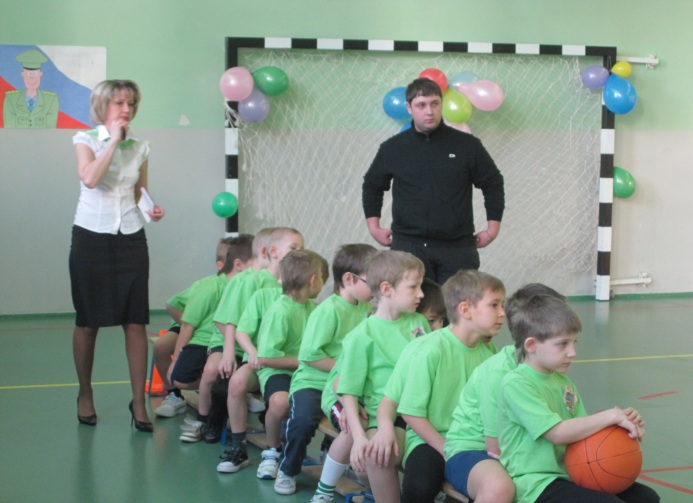 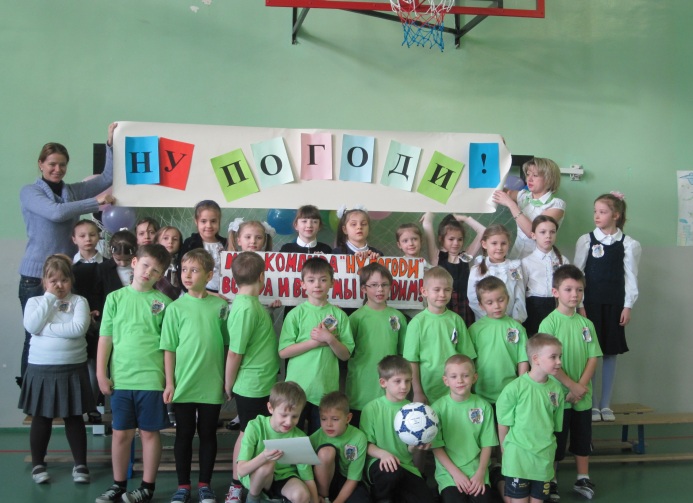 Открытые внеклассные мероприятия
История кукол
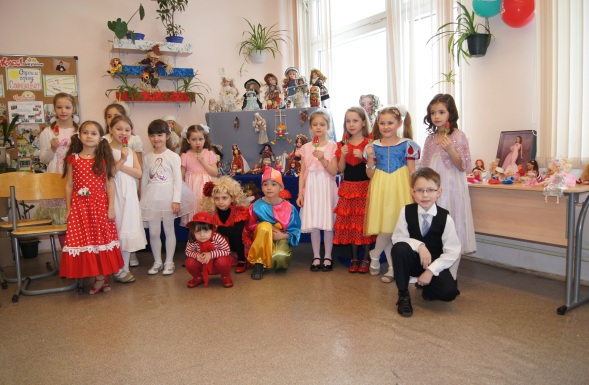 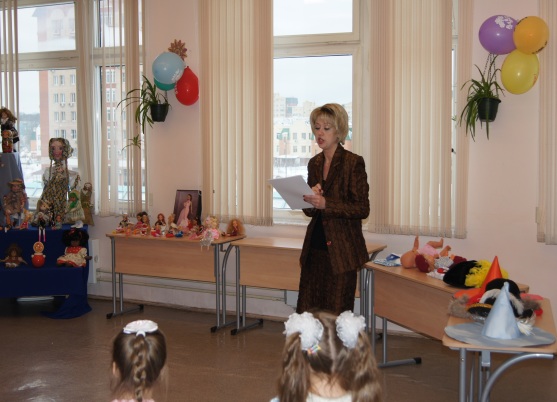 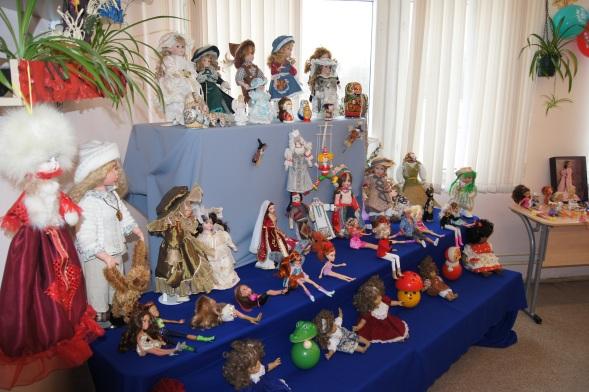 Открытые внеклассные мероприятия
МАМА, ПАПА, Я – ЧИТАЮЩАЯ  СЕМЬЯ
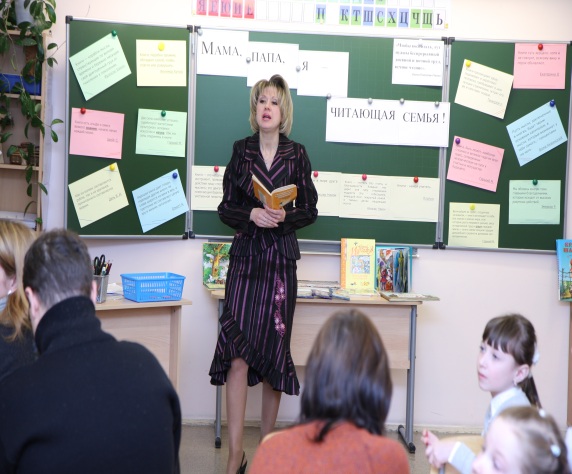 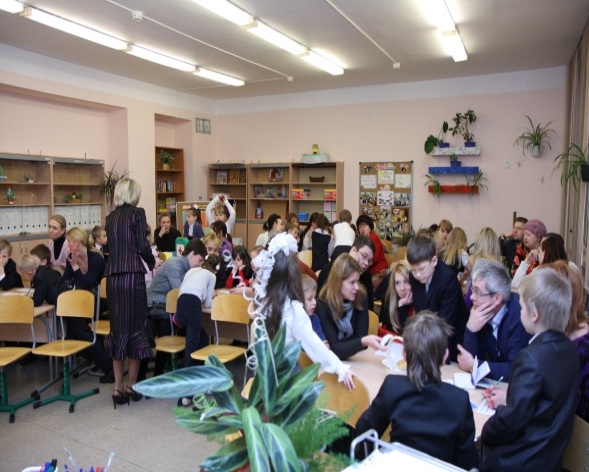 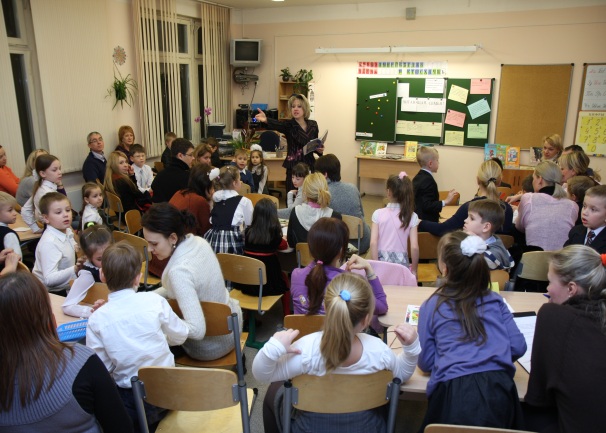 Внеклассные мероприятия
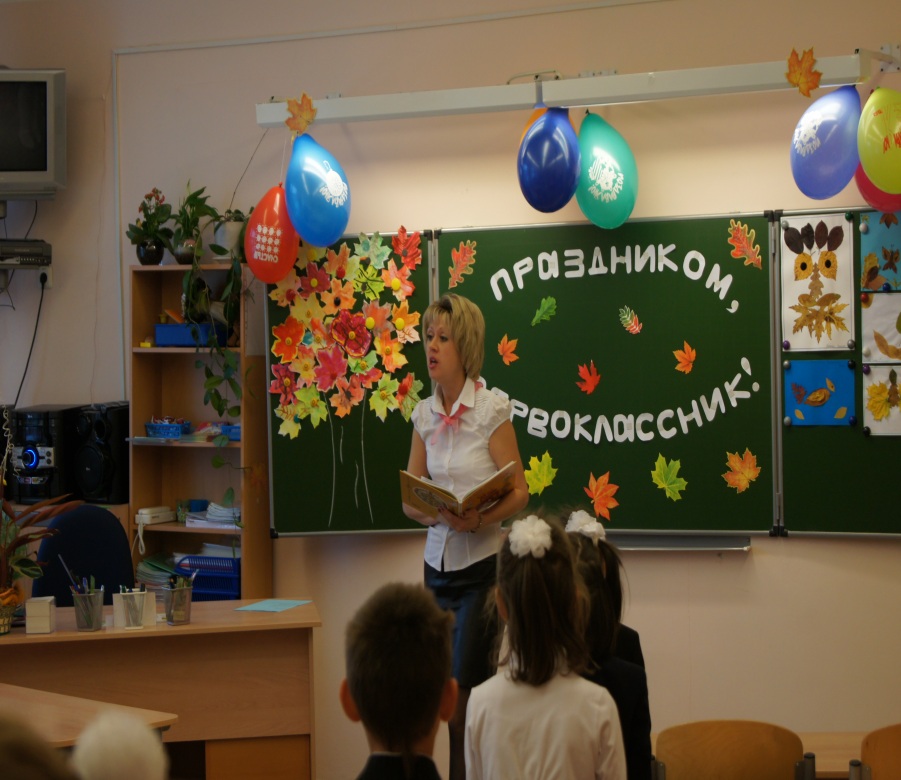 Учительство – не труд, а отреченье
Умение всего себя отдать,
Уйти на долгий подвиг и мученье,
И в этом видеть свет и благодать.
Учительство – когда в глазах холодных
Зажжётся понимания заря,
И ты поймёшь: старался не бесплодно
И знания разбрасывал не зря…